¯^vMZg
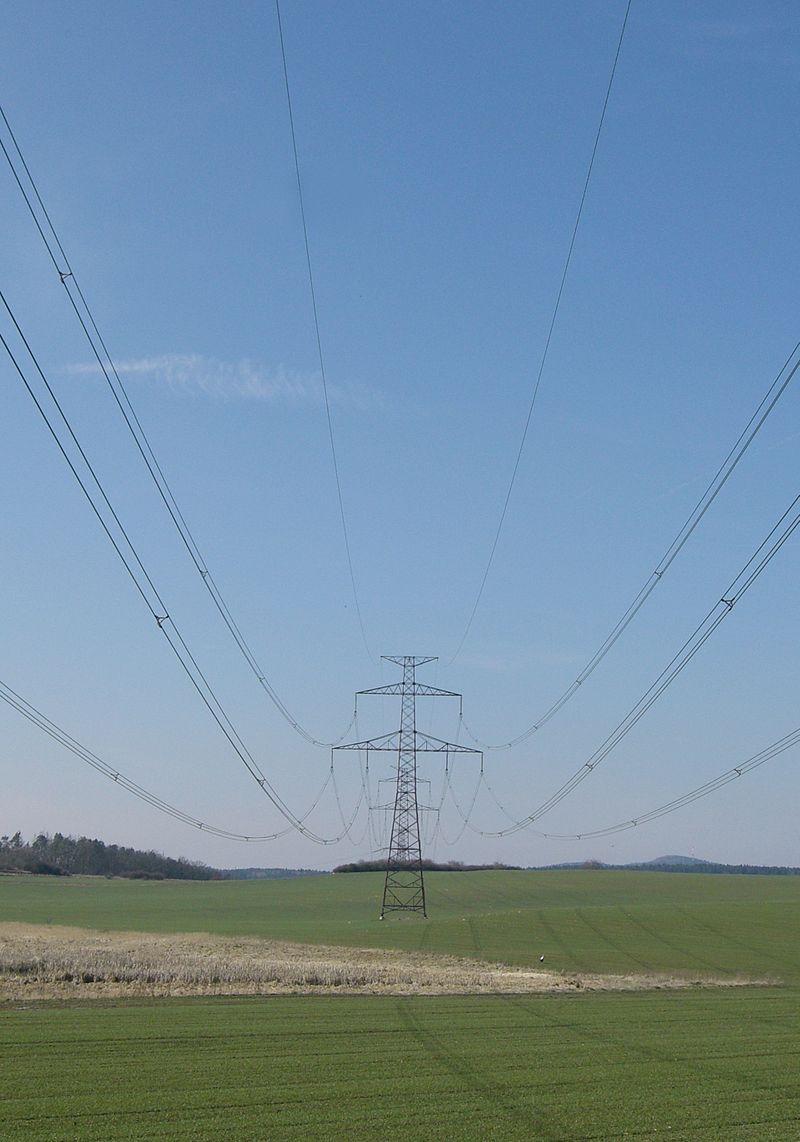 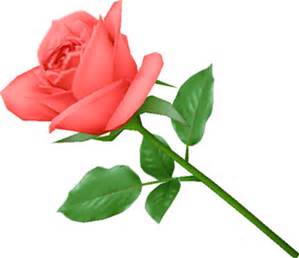 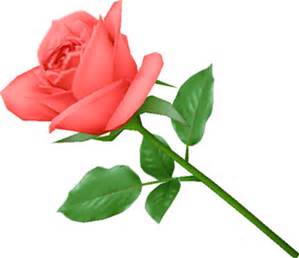 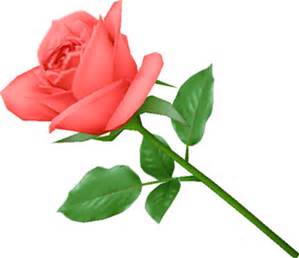 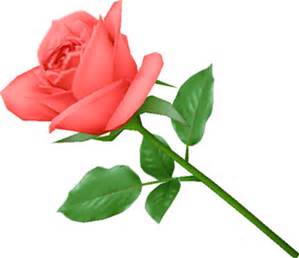 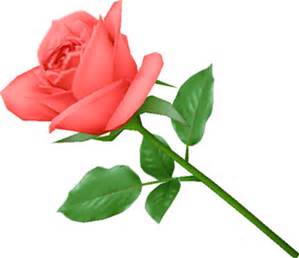 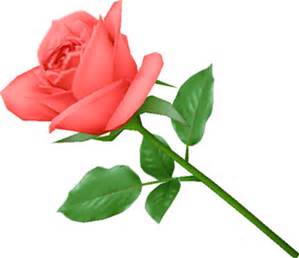 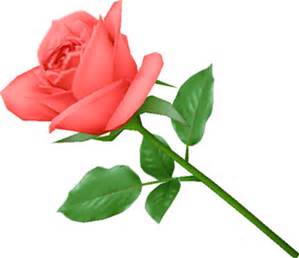 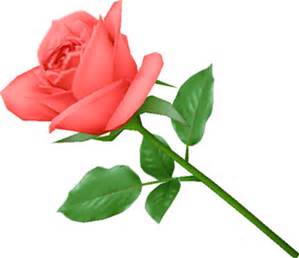 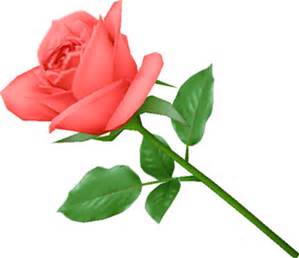 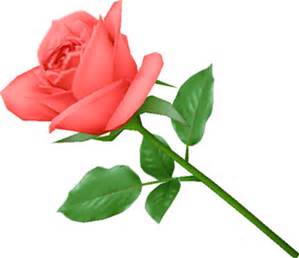 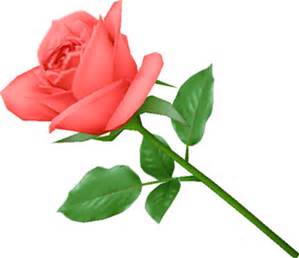 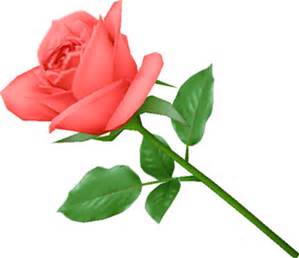 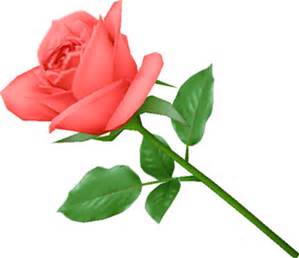 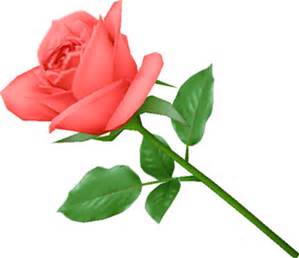 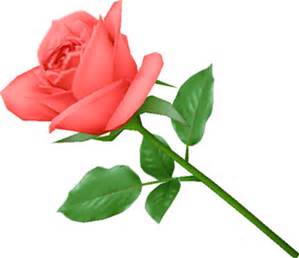 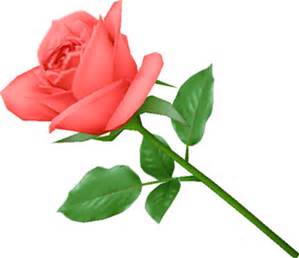 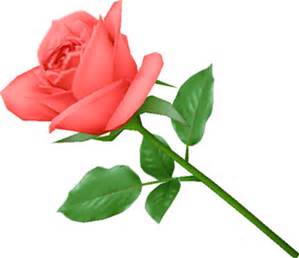 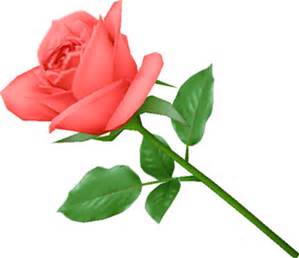 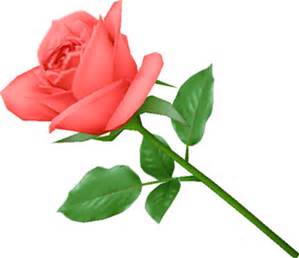 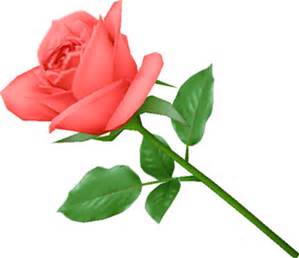 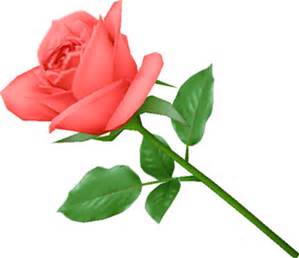 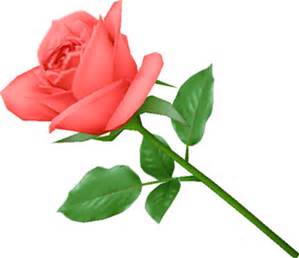 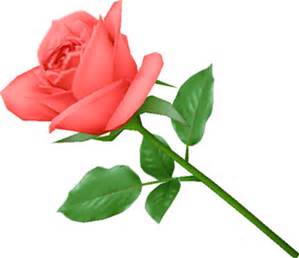 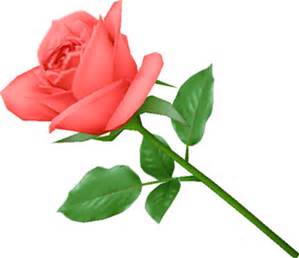 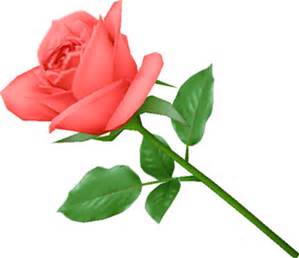 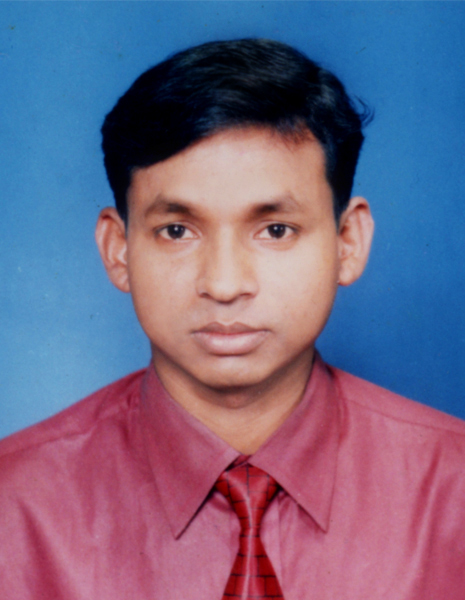 wkÿK cwiwPwZ
‡gv:AvwZKzi ingvb
‡UªW BÝUªv±i(B‡jK)
ফুলকোট নবোদয় কারিগরি উচ্চ বিদ্যালয়
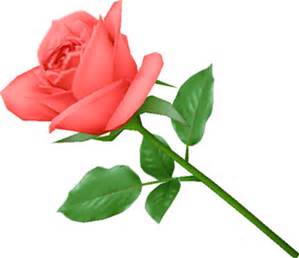 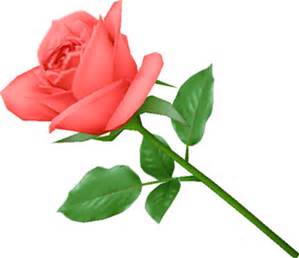 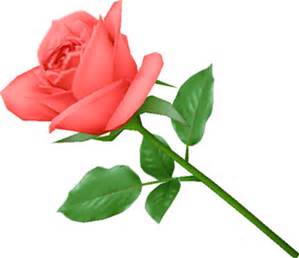 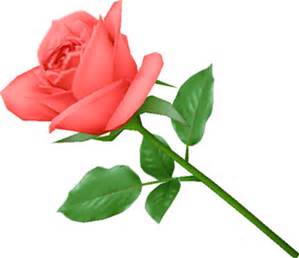 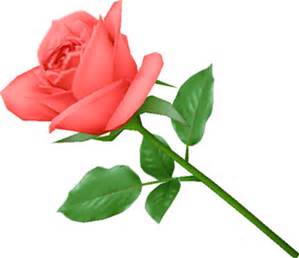 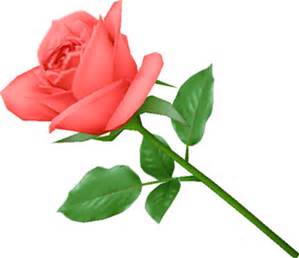 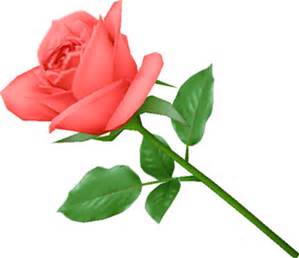 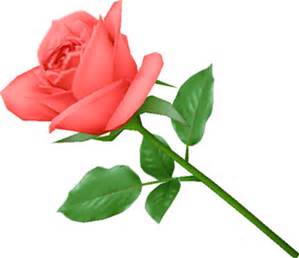 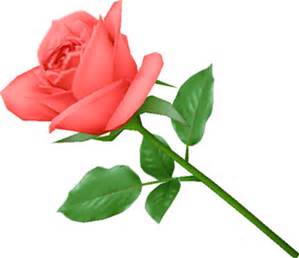 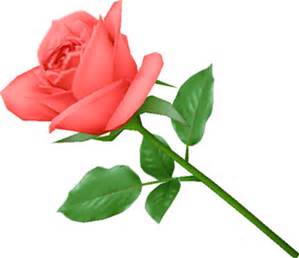 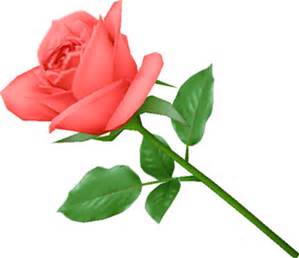 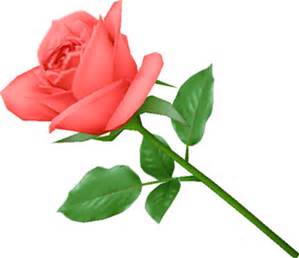 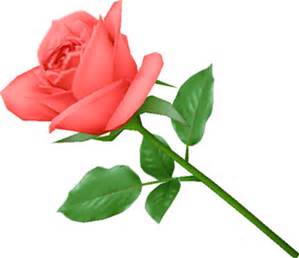 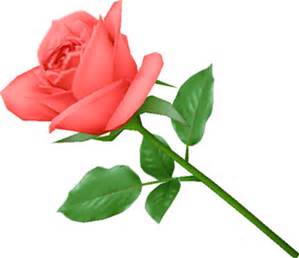 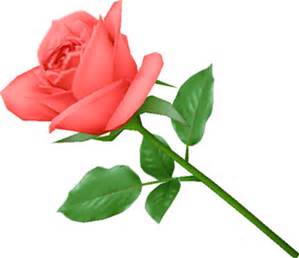 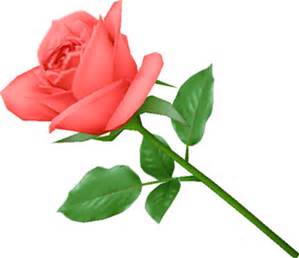 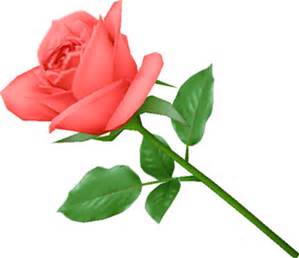 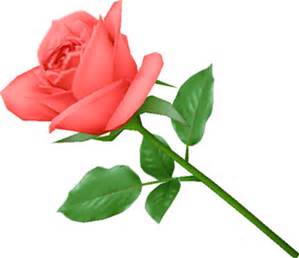 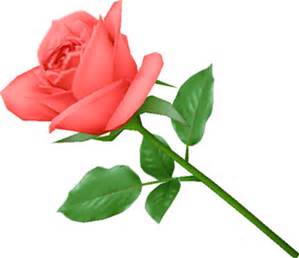 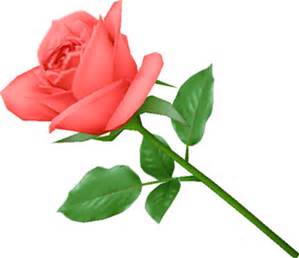 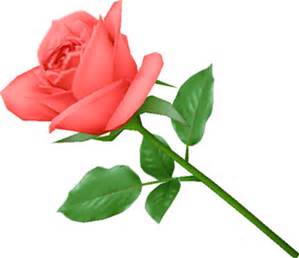 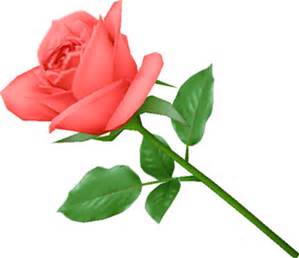 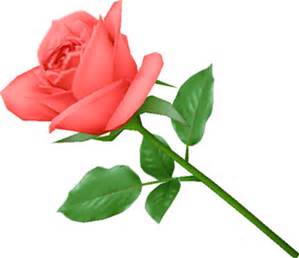 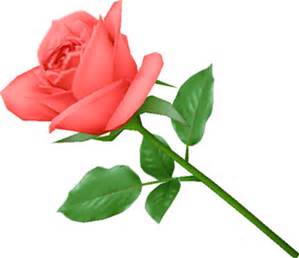 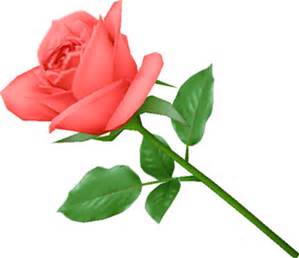 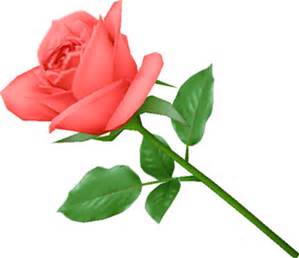 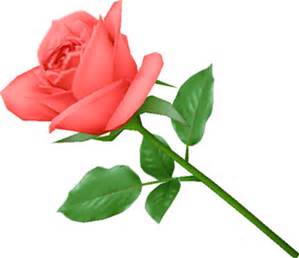 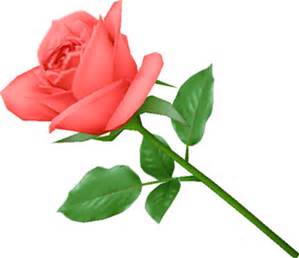 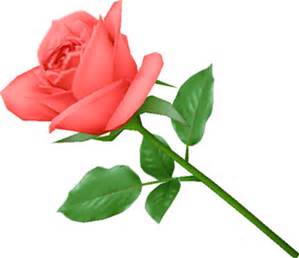 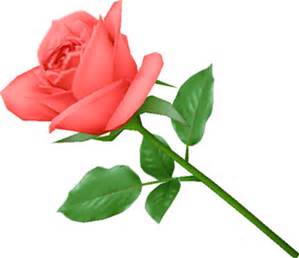 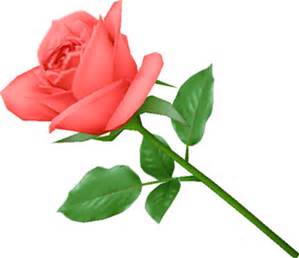 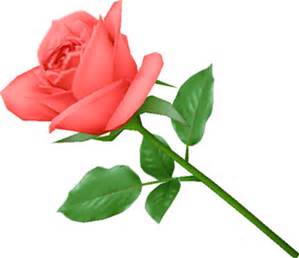 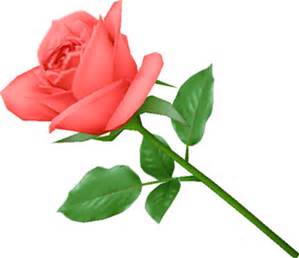 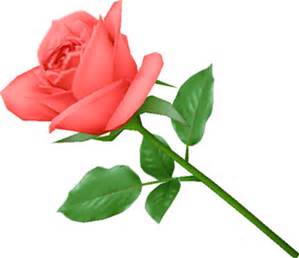 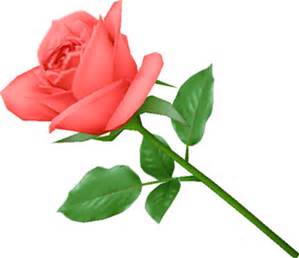 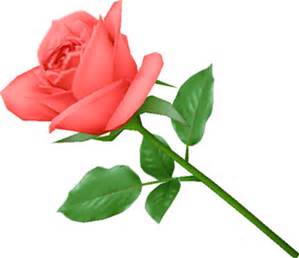 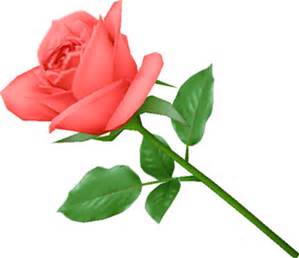 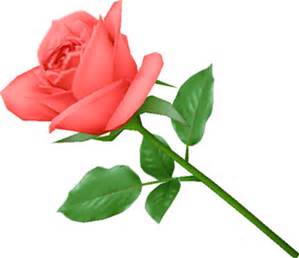 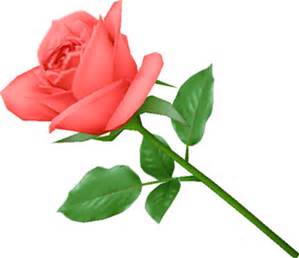 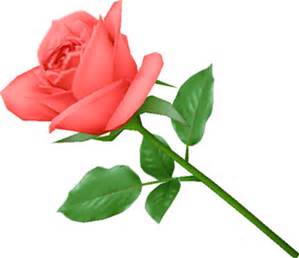 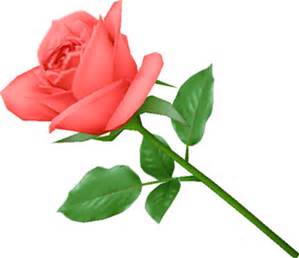 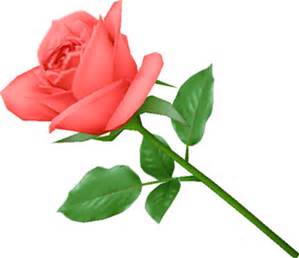 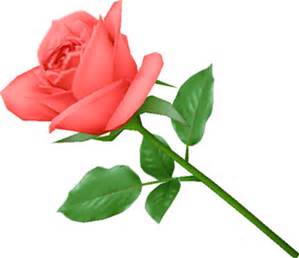 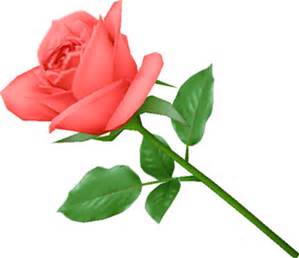 AvR‡Ki cvV
বিদ্যুৎ পরিবাহী ও   
অপরিবাহী পদার্থ
জেনারেল  ইলেকট্রিক্যাল ওয়ার্কস-১
 শ্রেণী  t নবম
 অধ্যায় t   দ্বিতীয়
সময়  t৫০ মিনিট
wkLb dj
1| পরিবাহী পদার্থ কি তা জানতে পারবে|
2| অপরিবহিী পদার্থ কি তা জানতে পারবে।
3| পরিবাহী ও অপরিবহিী পদার্থের ব্যবহার জানতে পারবে।
পরিবাহী কাকে বলে
যে সকল পদার্থের ভিতর দিয়ে কারেন্ট সহজে চলাচল করতে পারে তাকে পরিবাহী বলা হয়। অর্থাৎ যে সকল পদার্থের ভিতর কারেন্ট প্রবাহের কোন প্রকার বাধাঁর সম্মুখিন হয় না সেই সকল পদার্থকে পরিবাহী বলা হয়। যেমনঃ সোনা, তামা, এলুমিনিয়াম, লোহা ইত্যাদি। রসায়নের ভাষায় পরিবাহী পদার্থ সেই সকল কে বলা হয় যাদের পরমাণুর সর্বশেষ স্তরের ইলেকট্রন সংখ্যা চার এর কম।
সোনা, তামা, এলুমিনিয়াম, লোহা এই সকল পদার্থের সব শেষ স্তরের ইলেকট্রন সংখ্যা চার এর কম থাকায় এদের কে সহজে স্থানান্তর করা যায় অর্থাৎ চলাচল করানো যায়। আমরা জানি, বাহ্যিক বলের প্রভাবে কোন পদার্থে ইলেকট্রনের নির্দিষ্ট্য দিকে প্রবাহকে বিদ্যুৎ বা ইলেকট্রিসিটি বলা হয়।
সুতরাং সহজেই বোঝা যাচ্ছে যে, যে সকল পদার্থের ভিতর দিয়ে কারেন্ট চলাচল করতে কোন প্রকার বাধার সম্মুখিন হয় না তাদের কে পরিবাহী বলা হয়।
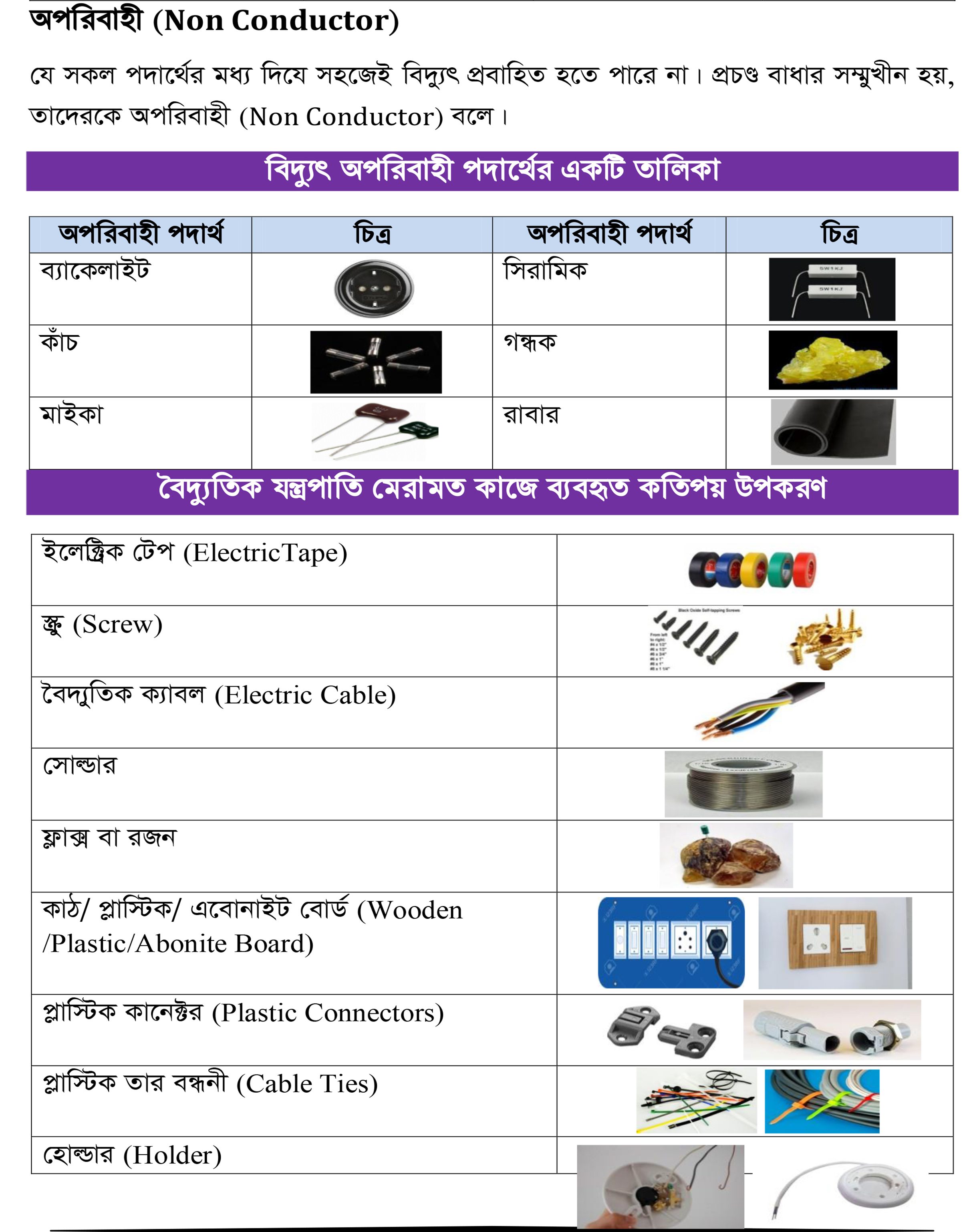 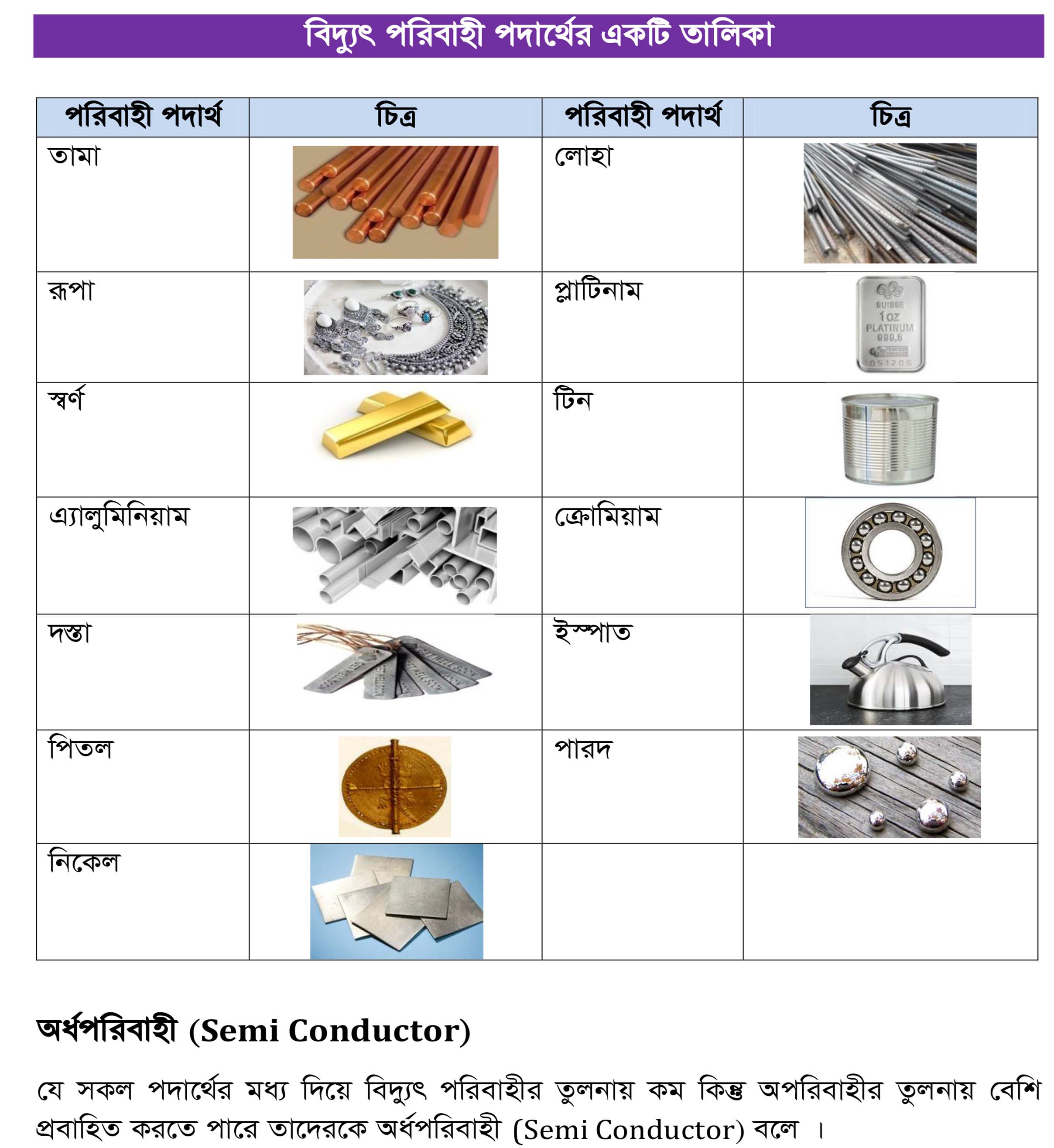 GKK KvR
পরিবাহী পদার্থ কাকে বলে?
দলীয় কাজ
৫টি  পরবিাহী ও ৫টি অপরিবাহী পদার্থের নাম লিখ ।
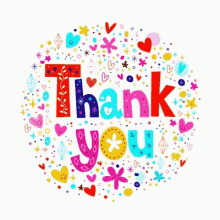